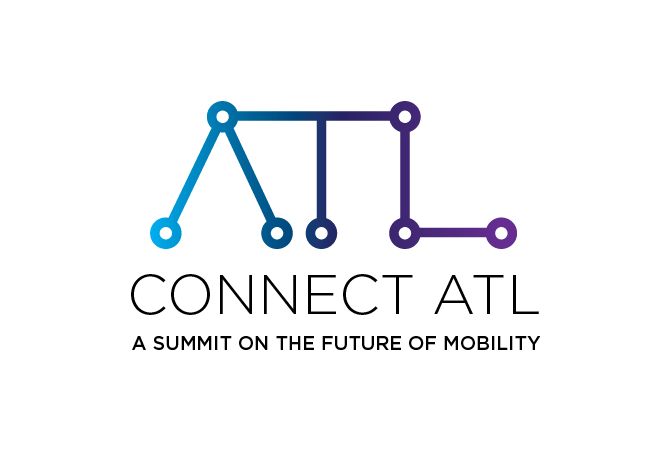 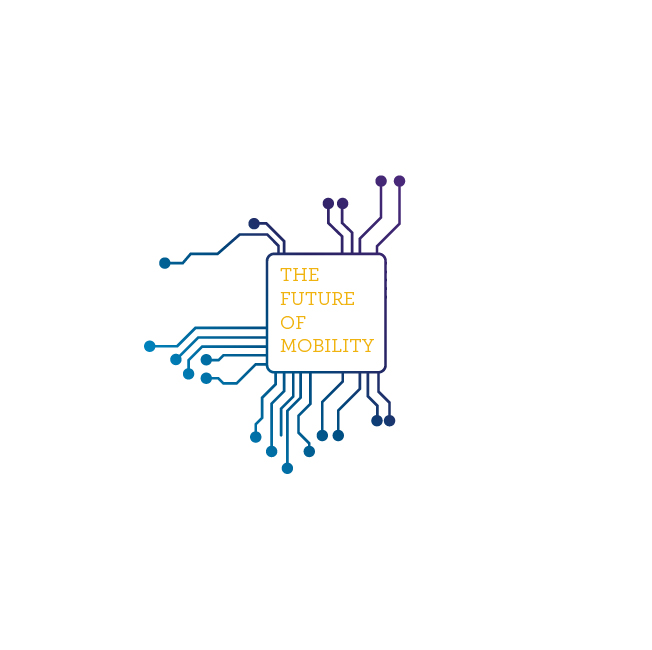 Why are we producing ConnectATL?
Transportation sector changing rapidly

Continuation of ARC’s response to industry evolution 
Modeling of Autonomous Vehicles
SHRP2
Regional Transportation Technology Policy Document

Local governments have asked ARC for help with the rapid change
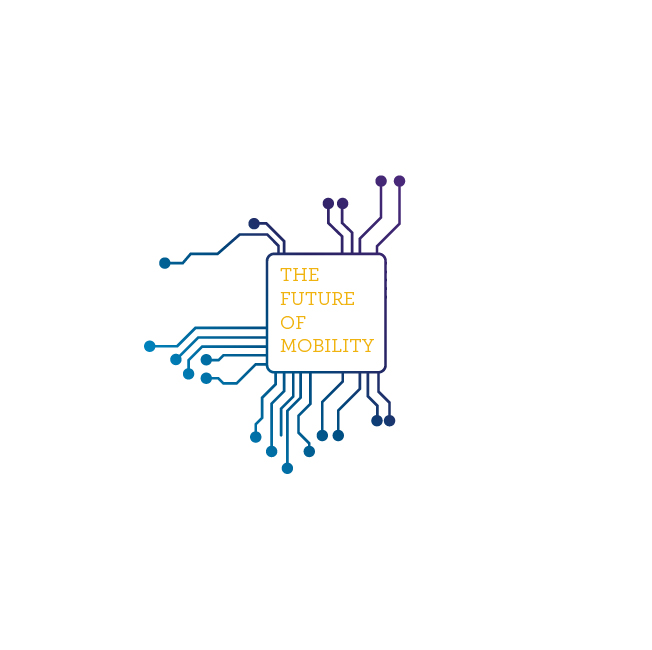 What will ConectATL include?
What land use impacts will result from autonomous vehicles?

Who, if anyone, will be driving and how many more trips will they take?

How equitable will the system be?

How will transit and freight delivery be impacted?

How will the natural environment be impacted?

Who owns future data?

What will the role of MPO’s, DOT’s, Public Works Depts be?

How will the relationship between public and private sector work?
How will ConnectATL flow?
Morning Program
Keynote 
Mayor Andrew Ginther, Columbus, OH -- Invited
Visionary Panel
Faye DiMassimo, City of Atlanta – Confirmed
Jay Rogers, CEO of Local Motors – Invited
Josh McClung, Cox Automotive Director of Connected Care – Confirmed
Andrew Heath, GDOT -- Confirmed
Afternoon Program
Panels on:
Transportation tech economy and what it means to local government.
What to do about smart infrastructure
Smart cities and equitable communities
Mobility workforce of the future
Transportation Tech: current and future states 
Impact of Transportation Tech on the physical form of our communities
All Day Exhibit HallThere will also be an exhibit hall for interacting with exiting solutions. Including: 
Teslas with Autonomous capabilities possibly for test driving. 
Potentially -- the Olli Autonomous shuttle on display and riding during the event.
Drone Applications
Virtual Reality/Augmented Reality application
Sensor and big data based software solutions
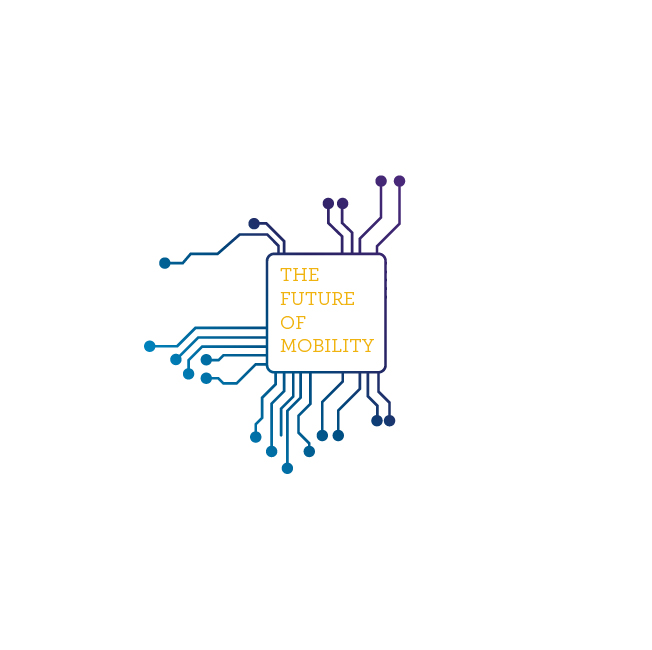 How can you help with ConnectATL?
Sign up to attend

Encourage your staff to attend

Spread the word through your networks

Connect us with potential sponsors
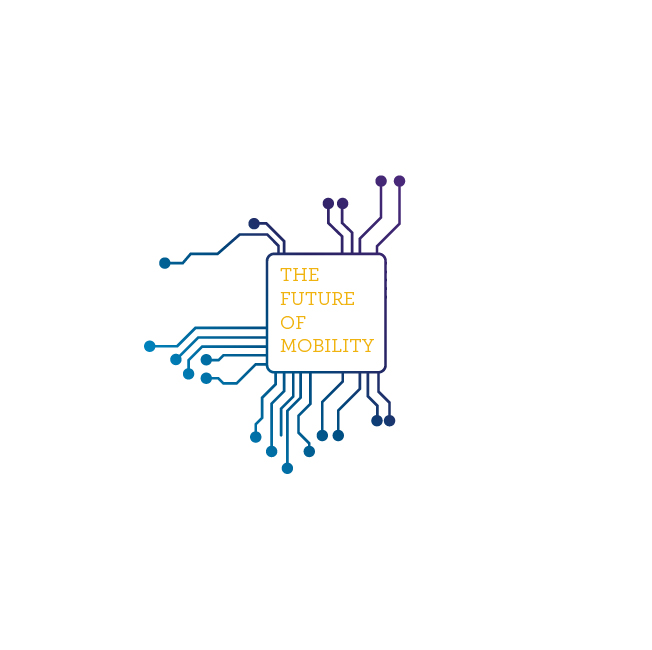 Who to contact with questions about ConnectATL?
Cain Williamson
Manager, Mobility Services Group
cwilliamson@atlantaregional.org
(470) 378-1572

Leslie Caceda
Transportation Technologist
lcaceda@atlantaregional.org
(470) 378-1574
ConnectATL Website
www.ConnectATL.org
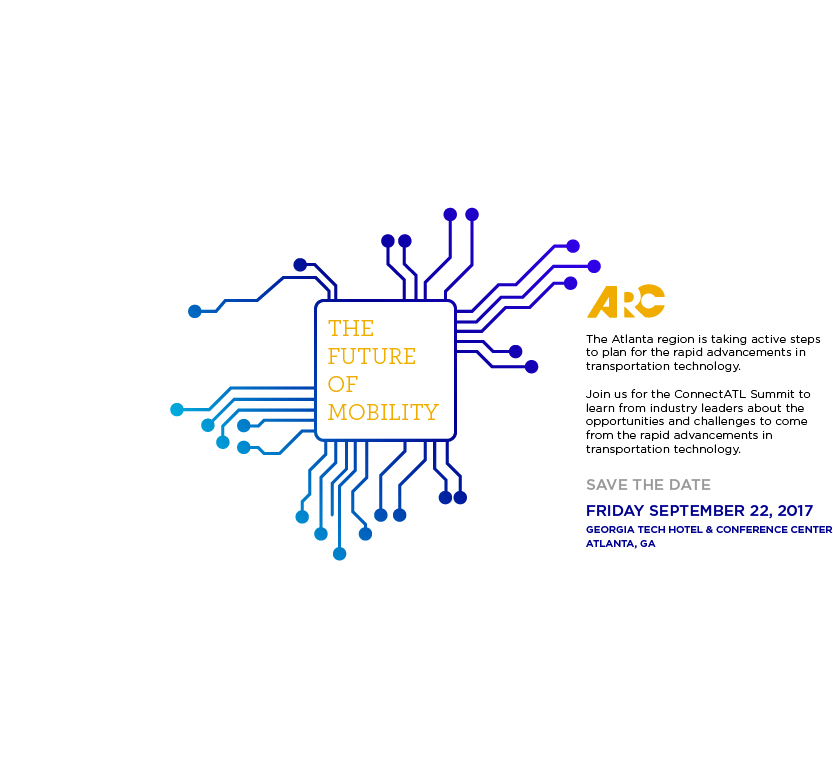